XXXI TORNEO DE NAVIDAD20 DE DICIEMBRE DE 2020
INFORMACIÓN
Torneo Local (Socios y jugadores de Almansa)
Hora de comienzo: 11:00 h en la plataforma lichess.org
Suizo a 7 rondas
5 minutos por jugador + 3 segundos por jugada
Inscripción gratuita






PATROCINA
PREMIOS

GENERAL
3 primeros
Primera femenina
Primer sub-1500 FIDE
Primer sin ELO FIDE
Todos los premios son UNA CESTA DE NAVIDAD

CATEGORÍAS SUB -8, SUB-10 SUB-12 Y SUB-14
1º Trofeo y libro de ajedrez (de cada categoría)
2º Trofeo (de cada categoría)
3º Trofeo (de cada categoría)

Todos los participantes tendrán un recuerdo de participación. 

ORGANIZA
CLUB DE AJEDREZ ALMANSA
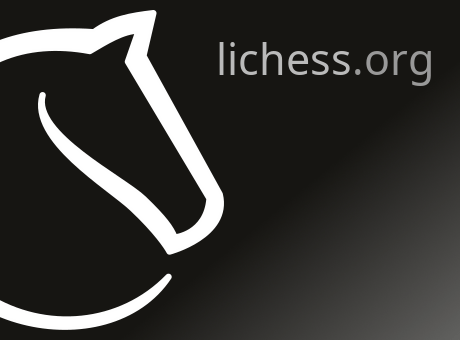 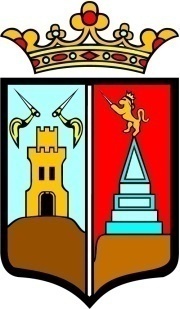 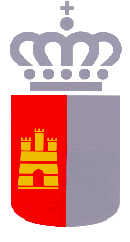 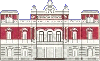 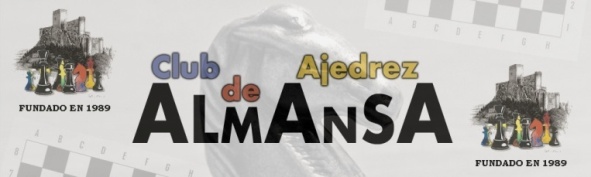